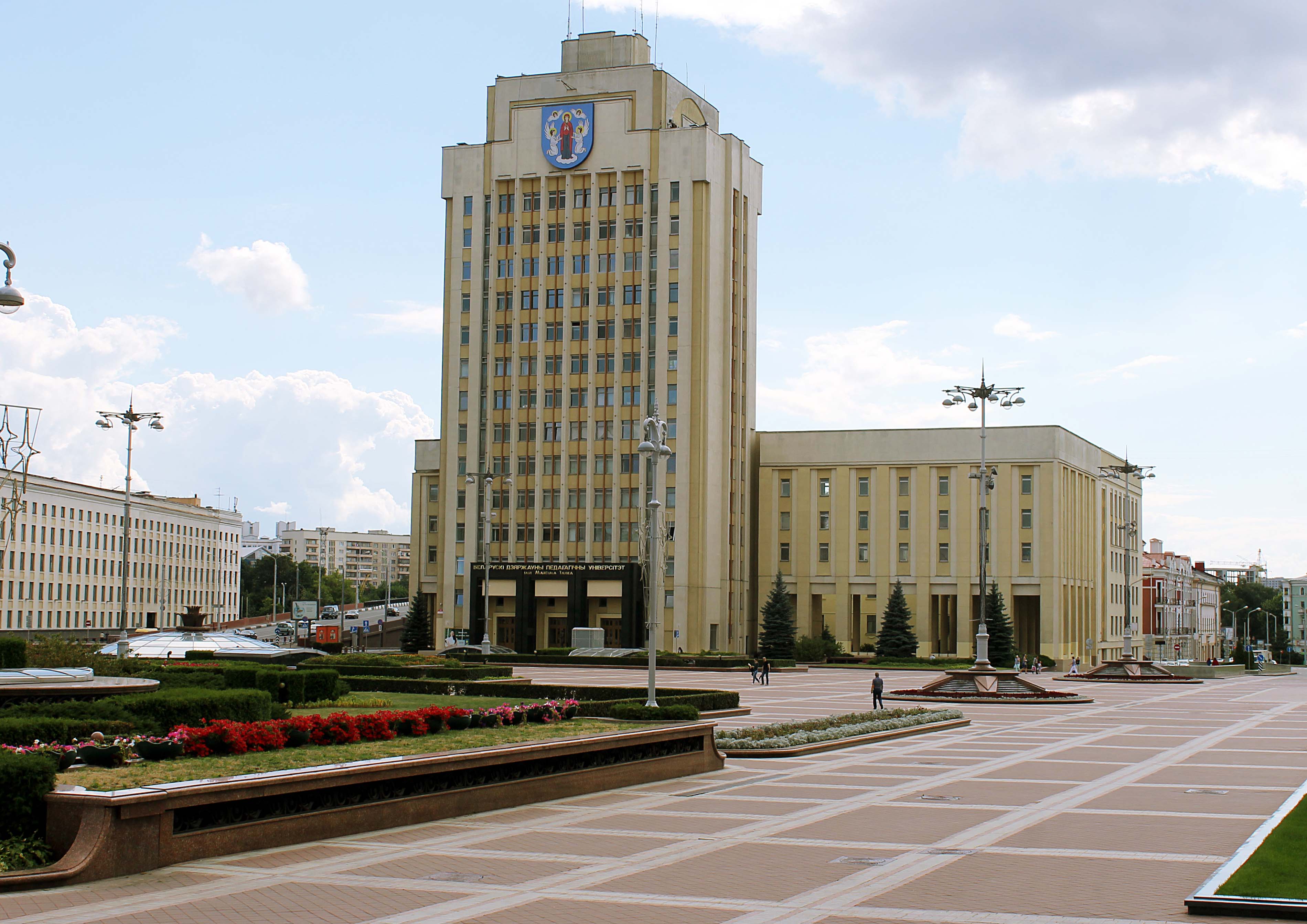 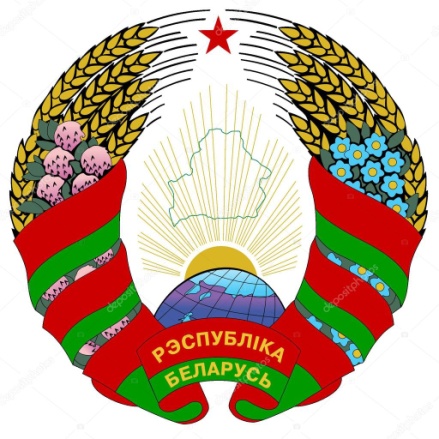 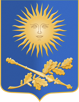 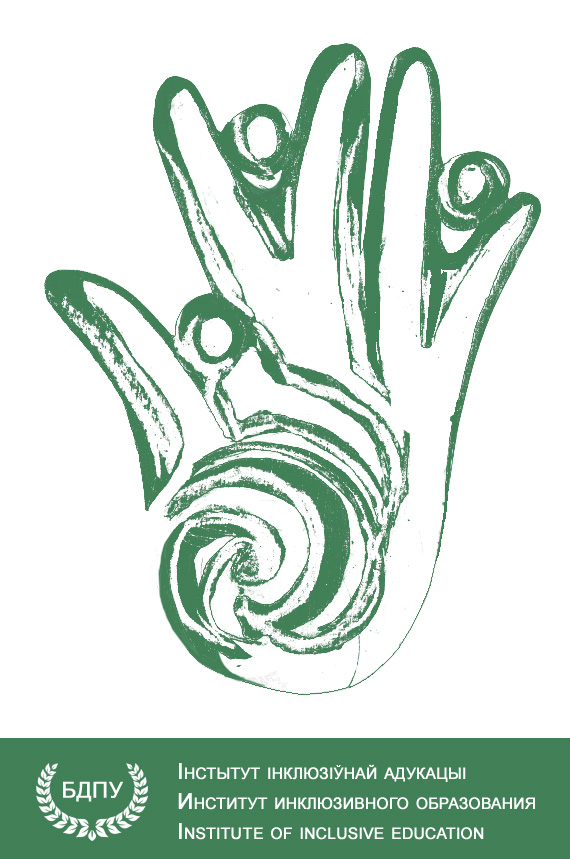 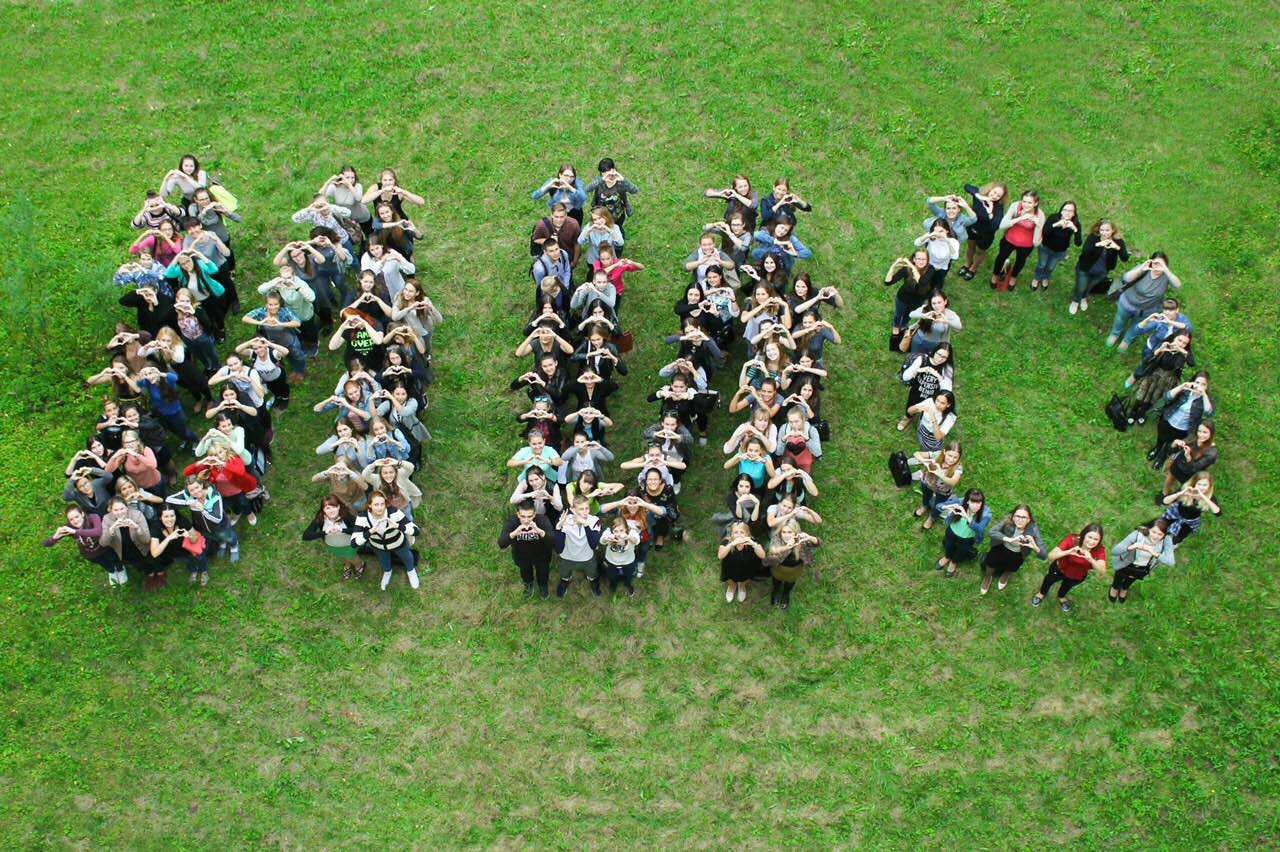 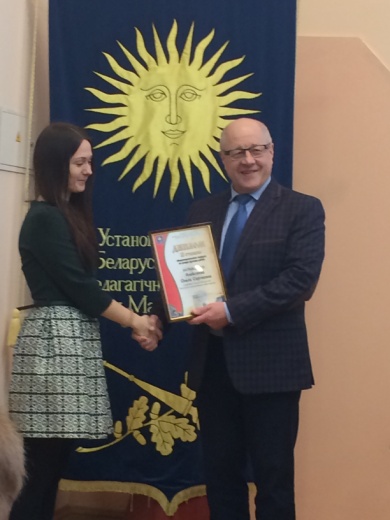 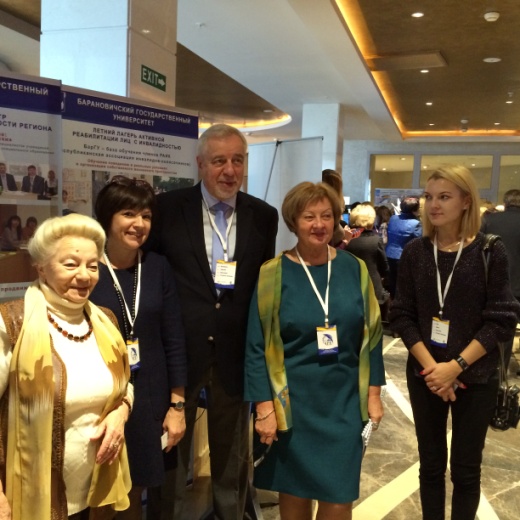 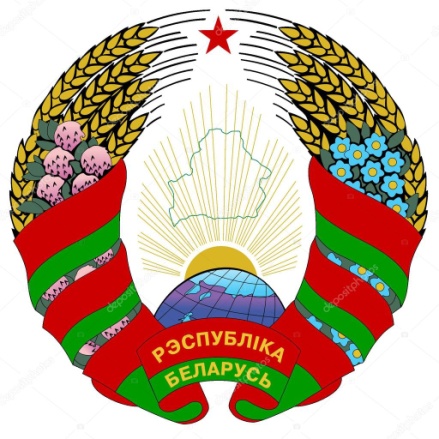 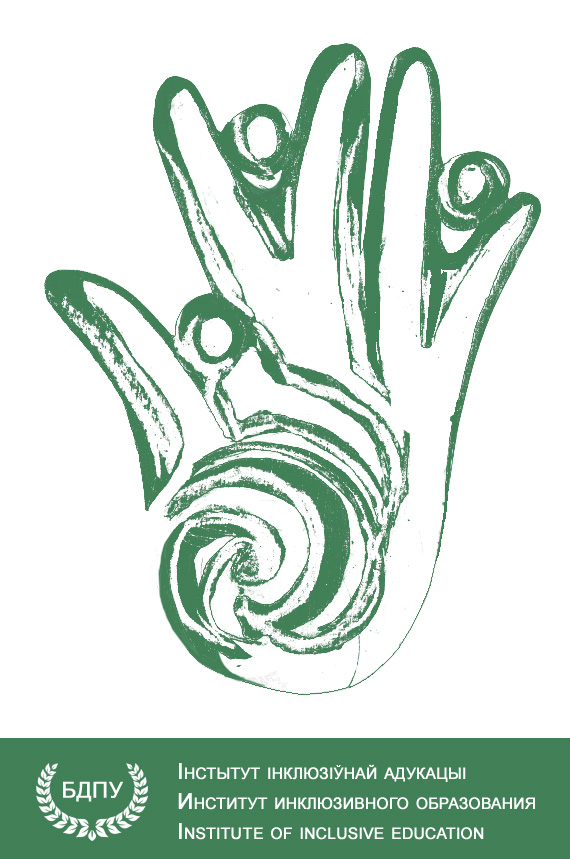 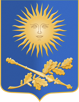 Белорусская школа обучения и помощи детям с расстройствами аутистического спектра: структура, ресурсы, дорожная карта развития
Хитрюк Вера Валерьевна,
директор  Института инклюзивного образования 
Белорусского государственного педагогического университета имени Максима Танка,доктор педагогических наук
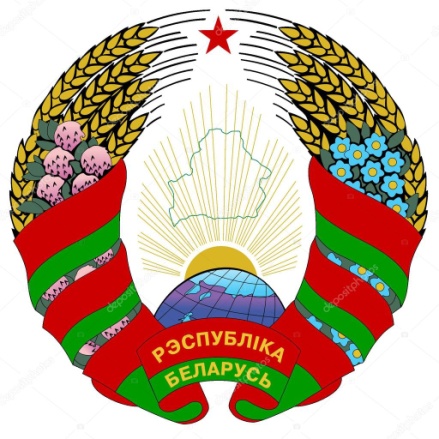 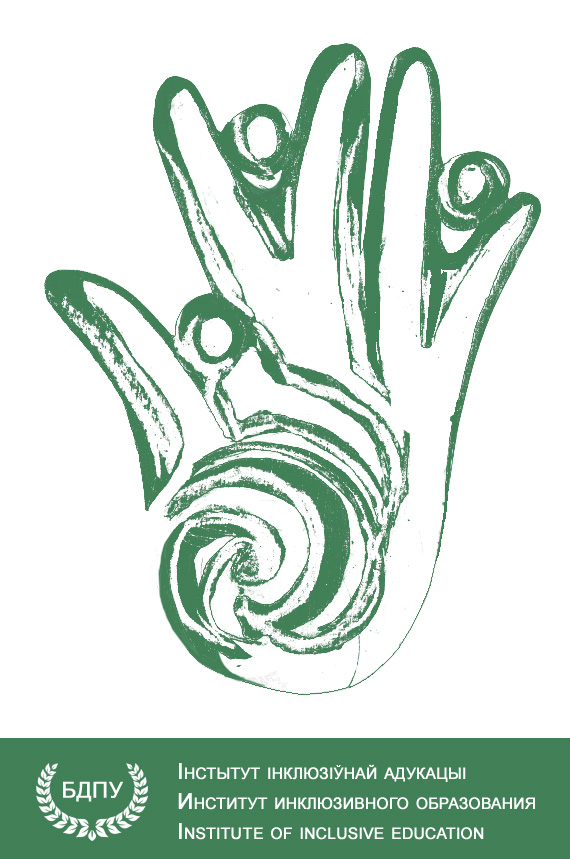 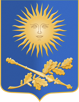 Ресурсы национальной школы обучения и помощи детям с РАС в Беларуси
научные исследования
 нормативное обеспечение
 система образования и оказания комплексной помощи 
система подготовки специалистов
 межведомственное взаимодействие
 социальное партнерство
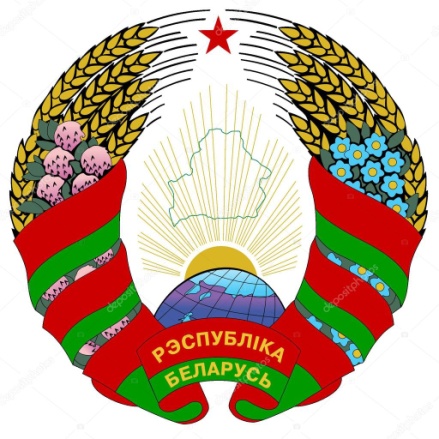 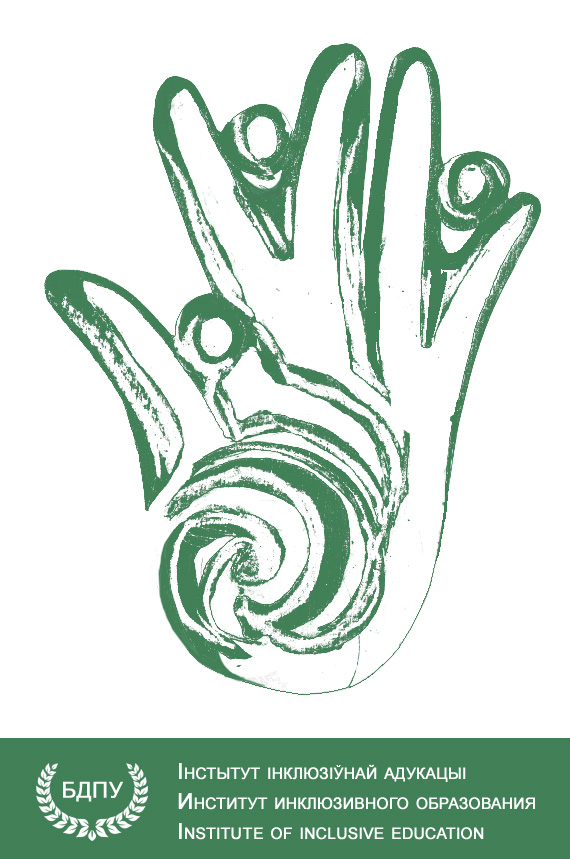 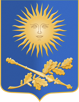 Научные исследования
«Научно-методическое обоснование и разработка модели ресурсного обеспечения инклюзивного образования обучающихся с аутистическими нарушениями», 2015 
«Разработать содержание коррекционных занятий по формированию навыков социального поведения, коммуникации и взаимодействия у детей дошкольного возраста с расстройствами аутистического спектра»,  2019 
«Разработать разноуровневое содержание образования воспитанников с особенностями психофизического развития с учетом принципа инклюзивности на основе междисциплинарного подхода», 2019 – 2020
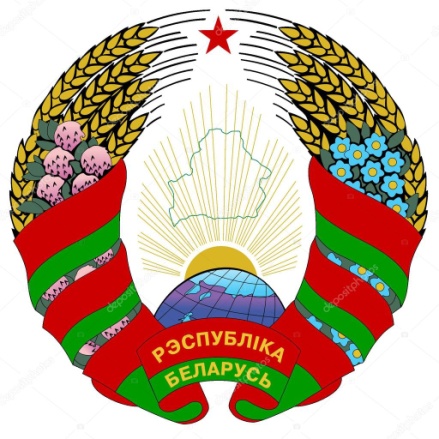 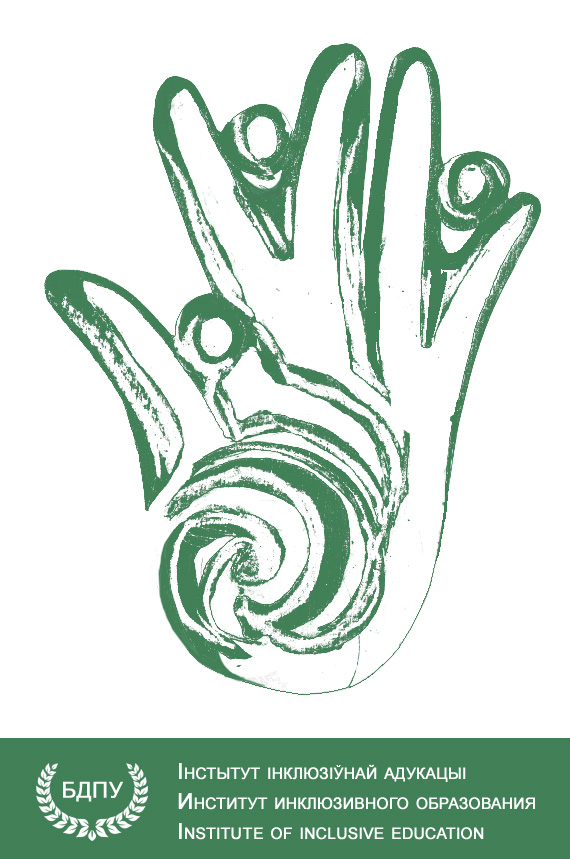 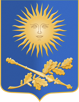 Научные исследования
«Разработать психолого-педагогический инструментарий для обеспечения деятельности психолого-медико-педагогических комиссий центров коррекционно-развивающего обучения и реабилитации», 2020
«Психосоциальная модель и механизмы преодоления стигматизации и негативных установок у педагогов и родителей в процессе образовательной инклюзии детей с расстройствами аутистического спектра», 2019-2020
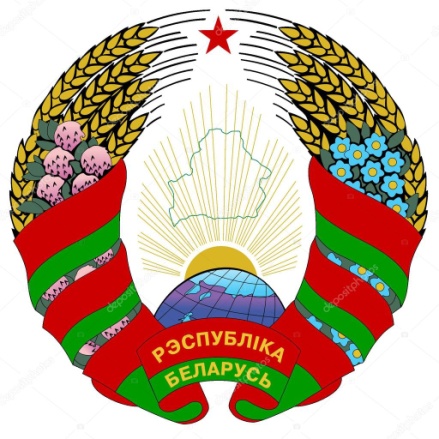 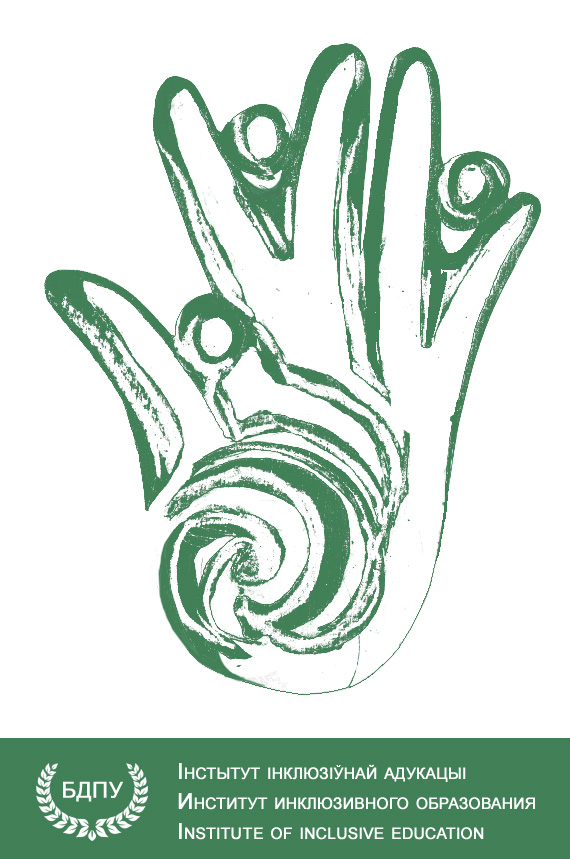 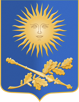 Образовательные маршруты детей и молодых людей с РАС в Республике Беларусь
центры коррекционно-развивающего обучения и реабилитации (ЦКРОиР)
специальные учреждения дошкольного образования 
вспомогательные школы (школы-интернаты)
 специальные группы/классы, функционирующие на базе учреждений дошкольного или общего среднего образования
 группы/классы интегрированного обучения и воспитания
 группы/классы учреждений дошкольного образовании или общего среднего образования с персональным (индивидуальным или групповым)  сопровождением или без него
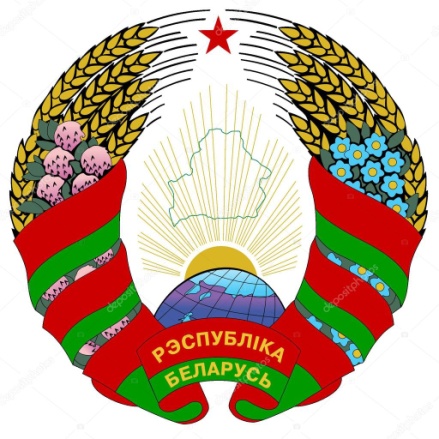 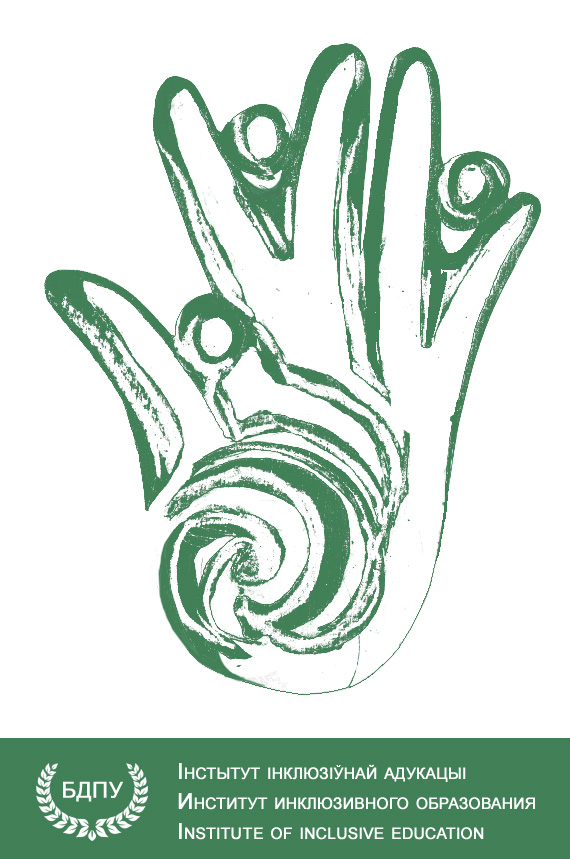 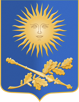 Подготовка педагогических работников к работе с детьми с РАС
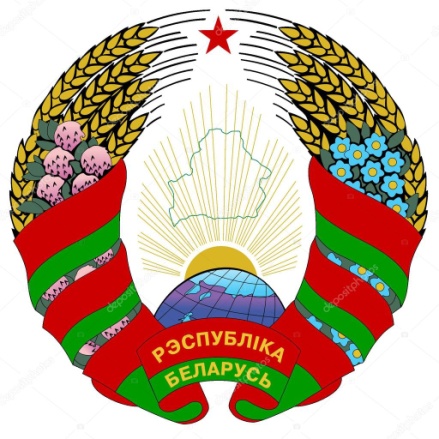 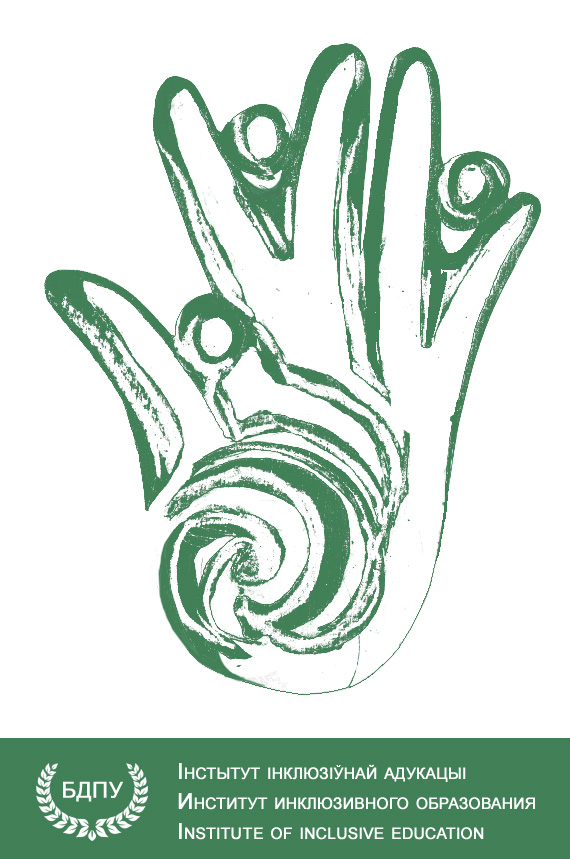 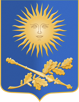 Дорожная карта
Нормативное обеспечение образовательного процесса
Научно-исследовательская работа и проектная деятельность
Образование лиц с РАС
Подготовка педагогических работников и специалистов
Работа с семьями, воспитывающими детей с РАС
Социальное партнерство
Межведомственное взаимодействие
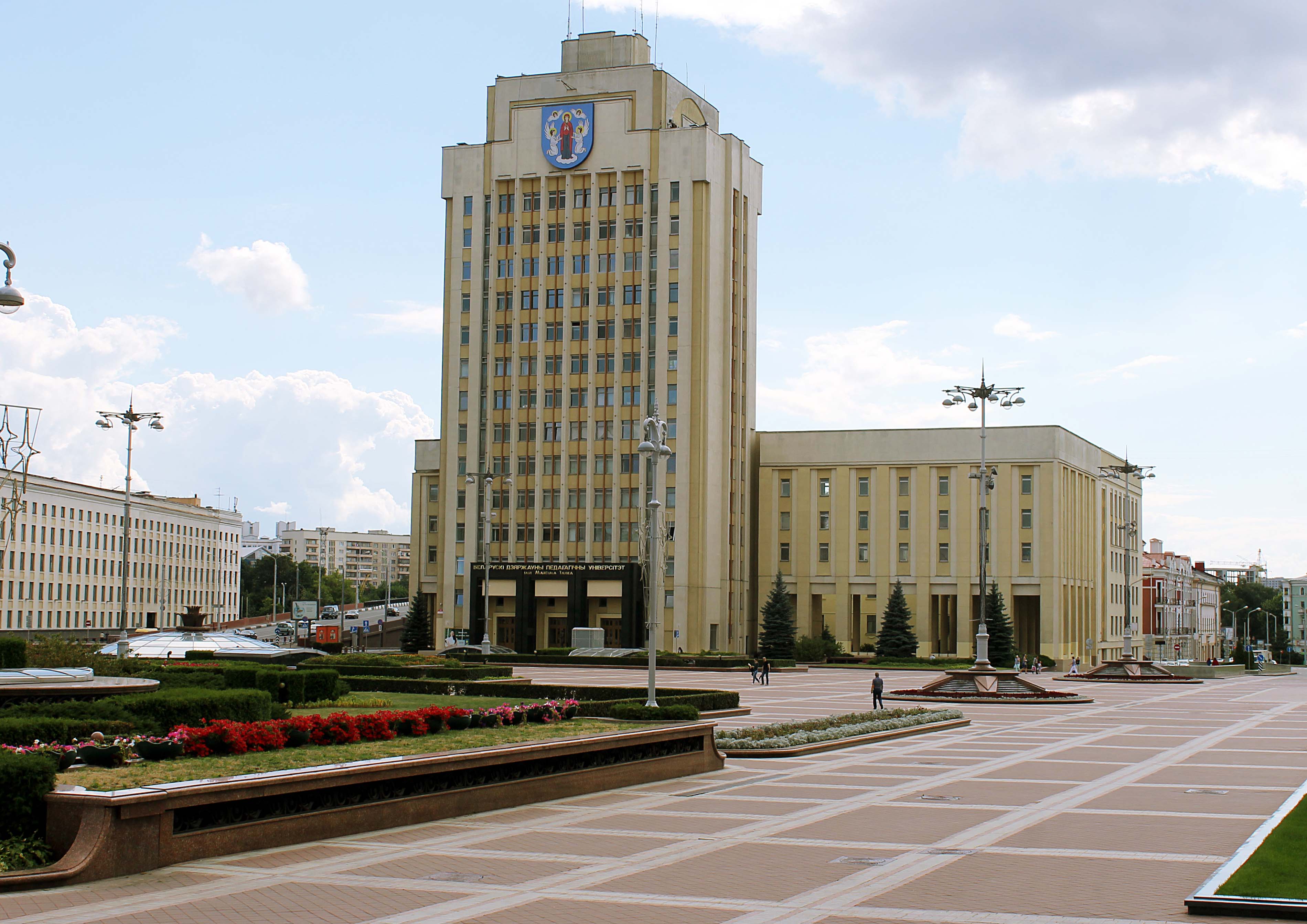 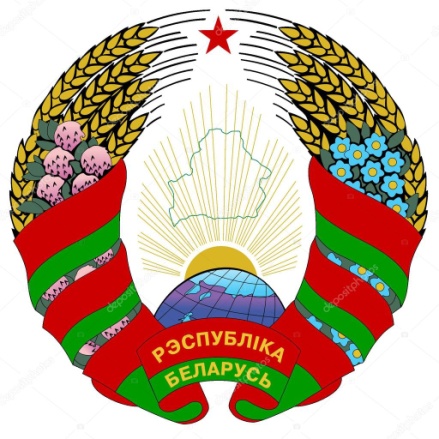 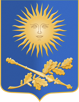 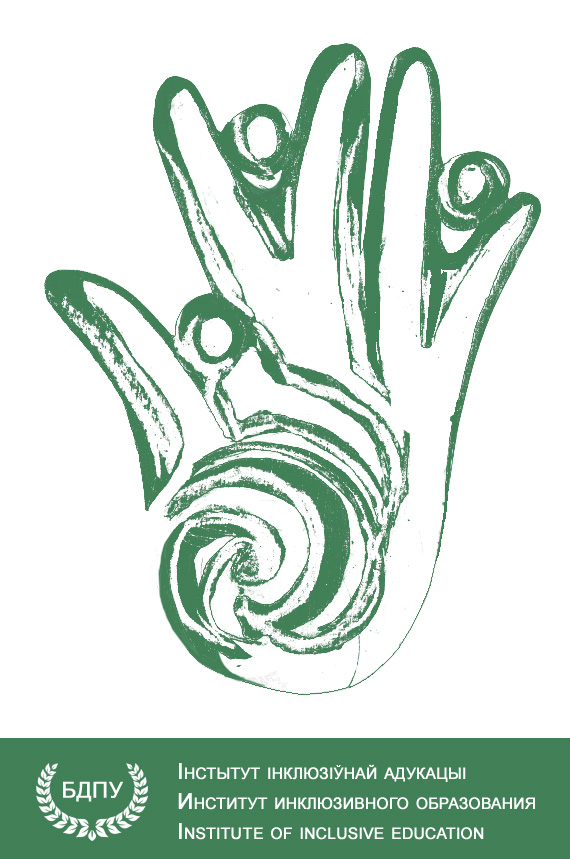 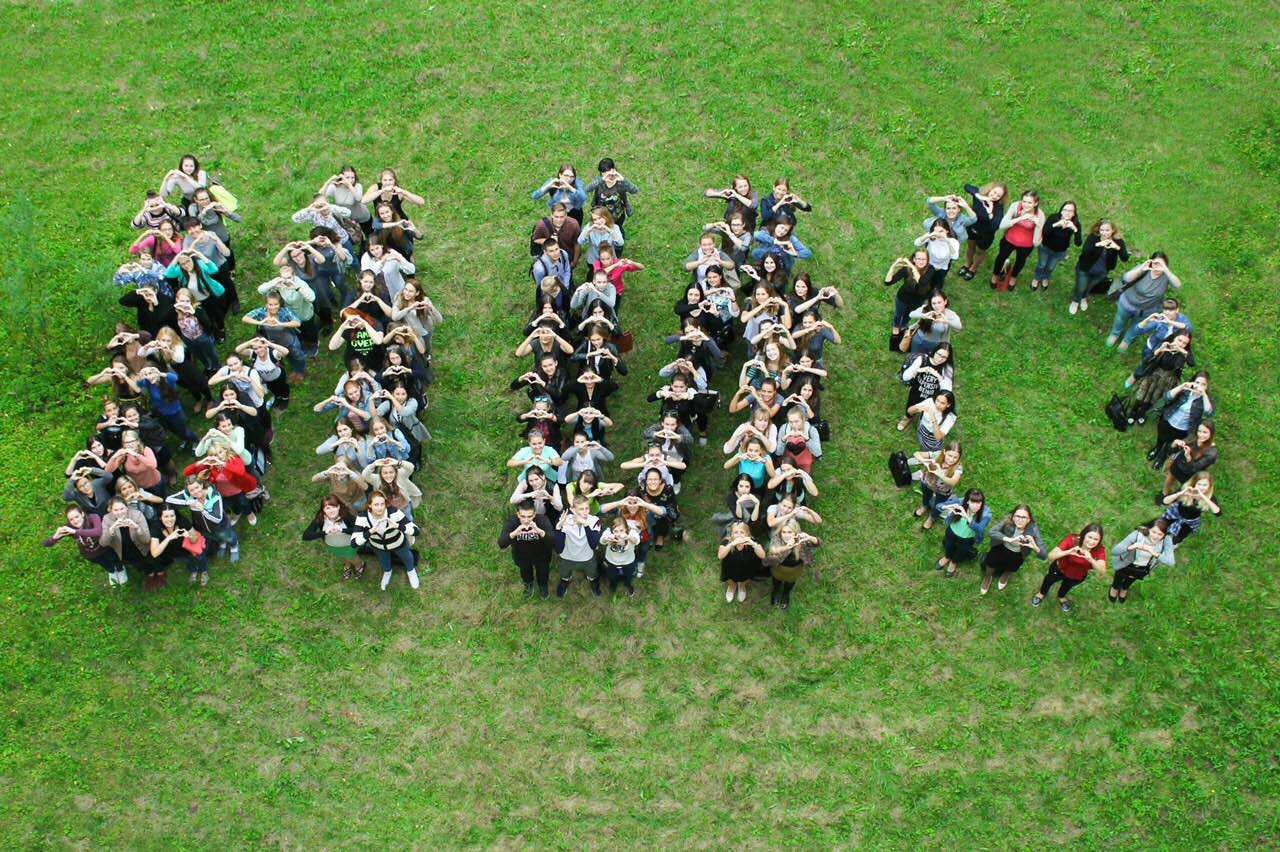